Salud y Nutrición
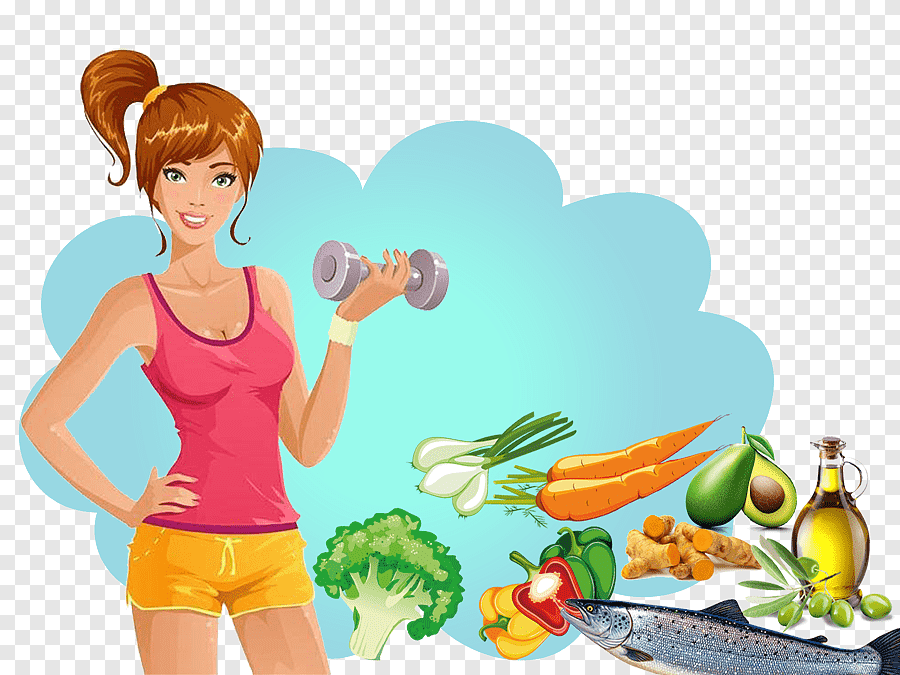 Definiciones de Salud
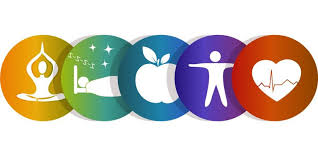 Organización Mundial de la Salud (OMS): La OMS define la salud como "un estado de completo bienestar físico, mental y social, y no solamente la ausencia de afecciones o enfermedades". Organización Panamericana de la Salud (OPS): La OPS, que es la oficina regional de la OMS, también enfatiza la salud como un derecho humano fundamental y promueve el acceso equitativo a servicios de salud de calidad. Aldo Ferrer: Este autor argentino define la salud como "la capacidad de un individuo para adaptarse y manejar el estrés y las tensiones de la vida diaria". 
César Milstein: El premio Nobel argentino en medicina, define la salud como "un estado de equilibrio dinámico entre el individuo y su entorno".
Definiciones de Nutrición
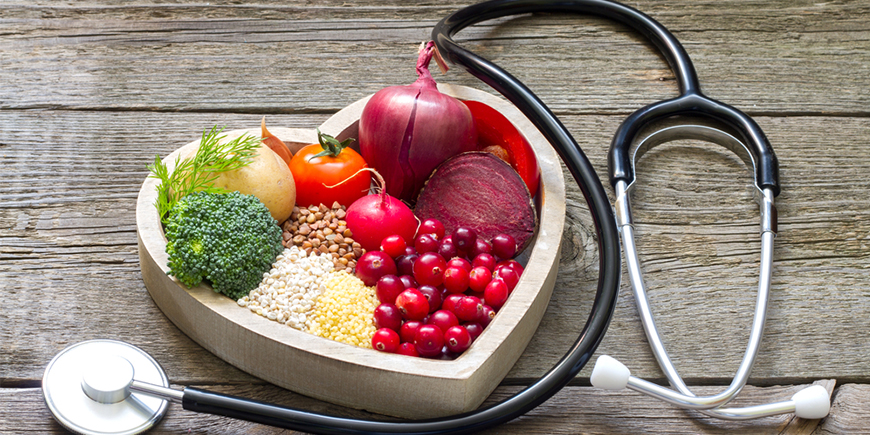 Organización Mundial de la Salud (OMS): La OMS define la nutrición como el proceso mediante el cual el organismo utiliza los alimentos para obtener los nutrientes necesarios para el crecimiento, el desarrollo y el mantenimiento de la salud. La OMS también enfatiza la importancia de una alimentación equilibrada y adecuada para prevenir enfermedades y promover el bienestar.Organización Panamericana de la Salud (OPS): La OPS, como parte de la OMS, también se enfoca en la nutrición como un componente esencial para la salud pública. Destaca la necesidad de garantizar el acceso a alimentos seguros y nutritivos, así como la importancia de la educación nutricional para fomentar hábitos alimentarios saludables en la población.
~
Los nutrientes.
•
Producto químico proveniente
exterior de  la célula.
Son importantes porque sirven para realizar las funciones vitales.
del
•
Proteínas
Gorduras
Hidratos  de
carbono
Macronutrientes.
Micronutrientes.
•
•
Minerais
Agua
Vitaminas
~
Macronutrientes
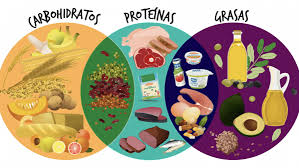 Son nutrientes que el cuerpo necesita en grandes cantidades. Son la principal fuente de energía y son esenciales para el crecimiento y la reparación de tejidos. Se dividen en tres categorías:

Carbohidratos: Proporcionan energía rápida y son la fuente principal de combustible para el cuerpo. Se encuentran en alimentos como pan, arroz, frutas y verduras.
Proteínas: Son esenciales para la construcción y reparación de tejidos, así como para la producción de enzimas y hormonas. Las proteínas se encuentran en carnes, pescados, huevos, legumbres y productos lácteos.Grasas: Proporcionan energía, ayudan en la absorción de ciertas vitaminas y son importantes para la salud celular. Se encuentran en aceites, nueces, aguacates y productos lácteos.
~
Los micronutrientes son nutrientes que el cuerpo necesita en cantidades más pequeñas, pero son igualmente importantes para la salud. Se dividen en dos categorías:Vitaminas: Son compuestos orgánicos que ayudan en diversas funciones del cuerpo, como el sistema inmunológico, la salud de la piel y la producción de energía. Se encuentran en frutas, verduras, granos y productos lácteos.Minerales: Son elementos inorgánicos que son esenciales para procesos como la formación de huesos, la regulación del metabolismo y la función nerviosa. Ejemplos incluyen calcio, hierro, potasio y zinc.
Micronutrientes
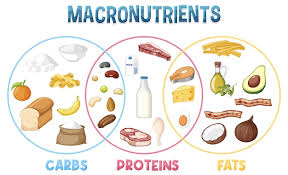 Nutrientes
Proteínas
Agua
Carbohidratos
Lípidos
Sales minerales
vitaminas
.
Clasificación
de
los
alimentos:
Tipo de Alimento       Función                        Nutriente principal    Ejemplo
Constructores              Reparar o renovar      Proteínas                      Carnes, lacteos,
tejidos                                                                  legumbres
Energéticos                  Energía para las          Carbohidratos y          Pan, cereal, palta,
actividades diarias     lípidos                           aceite
Protectores o              Participan en el           Vitaminas,                    Frutas, verduras, reguladores                 metabolismo               minerales y agua        agua mineral
complemetarios         No son necesarios      dulces                           Chocolates,
galletas, bebida
El requerimiento
energético
depende
de:
-
-
-
-
-
La edad.
El sexo.
La actividad física.
Metabolismo.
Entre las siguientes personas:
requiere más energía?
-Abuelo y adolescente.
-Hombre y mujer.
- Deportista y un sedentario.
¿quién
Respondamos:
•
¿Todos necesitamos consumir la misma cantidad de energía?
¿De qué depende la cantidad diaria de energía requerida?
¿Por qué algunas personas pueden engordar o adelgazar?
¿Qué hábitos alimenticios son perjudiciales para la salud?
¿Cómo definirías una dieta equilibrada?
¿Puede una persona eliminar totalmente los lípidos de la dieta? ¿por qué?
¿Puede una persona eliminar totalmente los dulces de la dieta? ¿por qué?
•
•
•
•
•
•